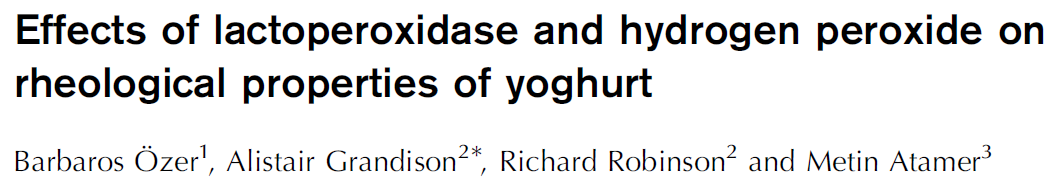 Jel gelişim oranı (k) = 2.303 / t log (G*  - G*t1 / G*  - G*t2)

Kompleks modül;
                                       G*=  G’2 +iG’’21/2

           G*  ; inkübasyon sonunda komplek modül
           G*t1 ; jel görünür olduğu zaman diliminde kompleks modül
           G*t2 ; jelleşme durgunluk fazına geçtiğinde kompleks modül
            t     ;  zaman
Kalıcı bağlar (Kovalent bağlar, SS-SH)
Geçici bağlar (hidrojen, hidrofobik, van der Waals, sterik…)
Lineer viskoelastik bölge
Basit matematik eşitlikler ile objektif ölçüm yapılabilir alan
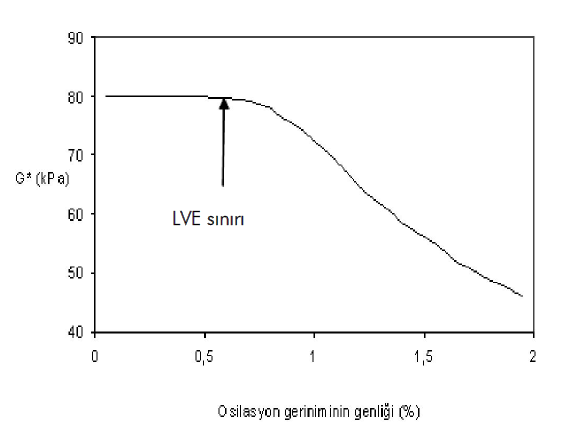 SOAS-jel gelişim testi
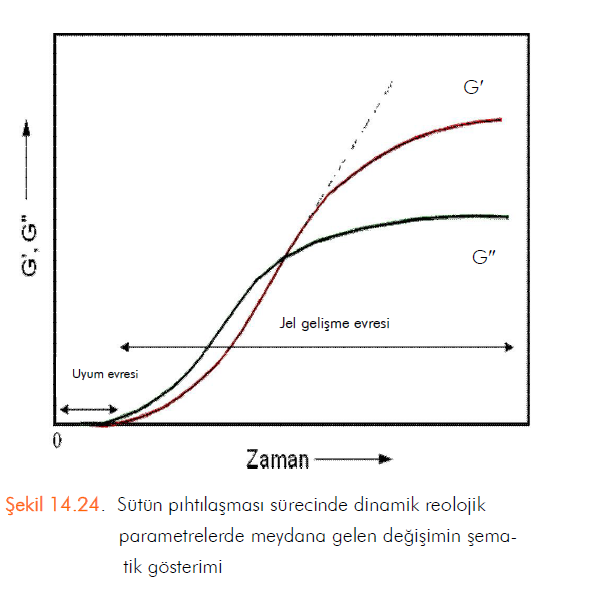 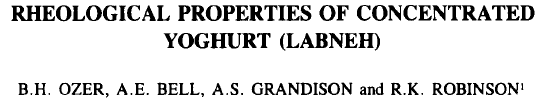 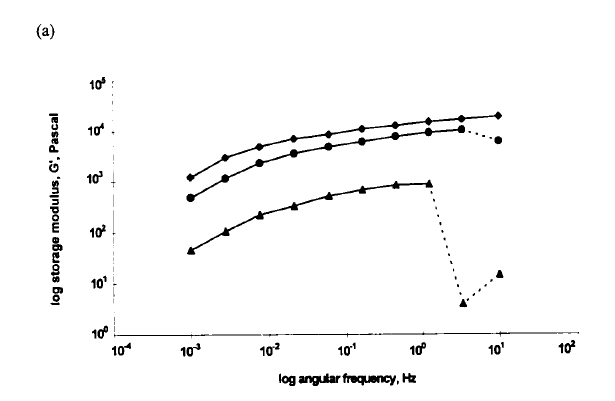 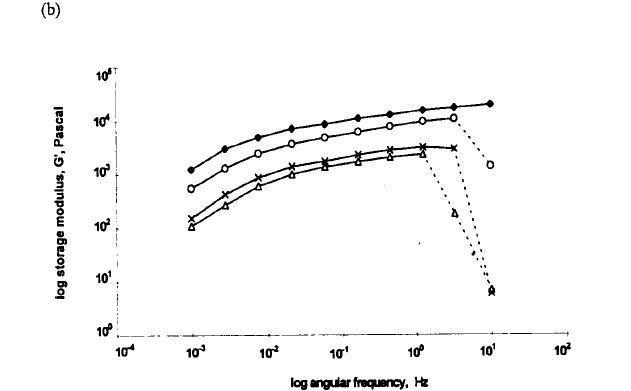 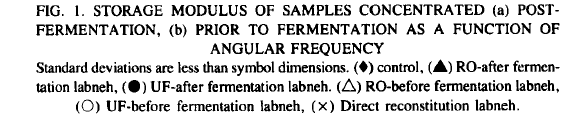 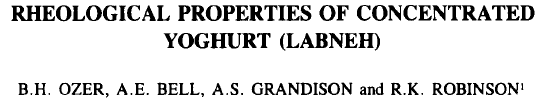 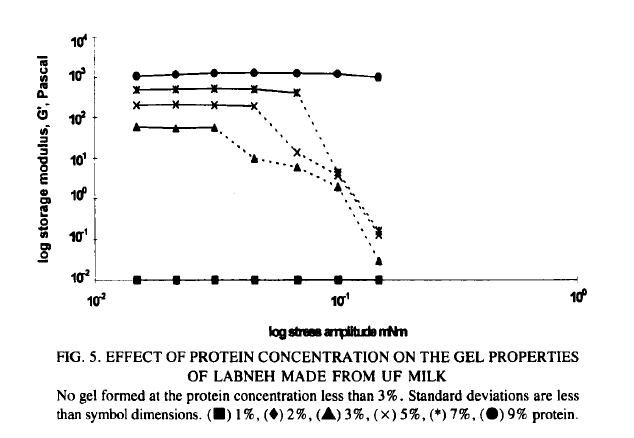 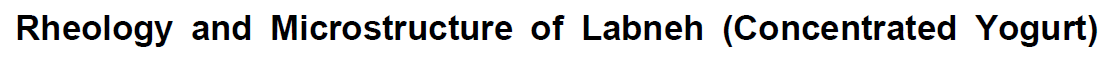 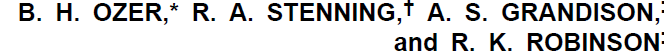 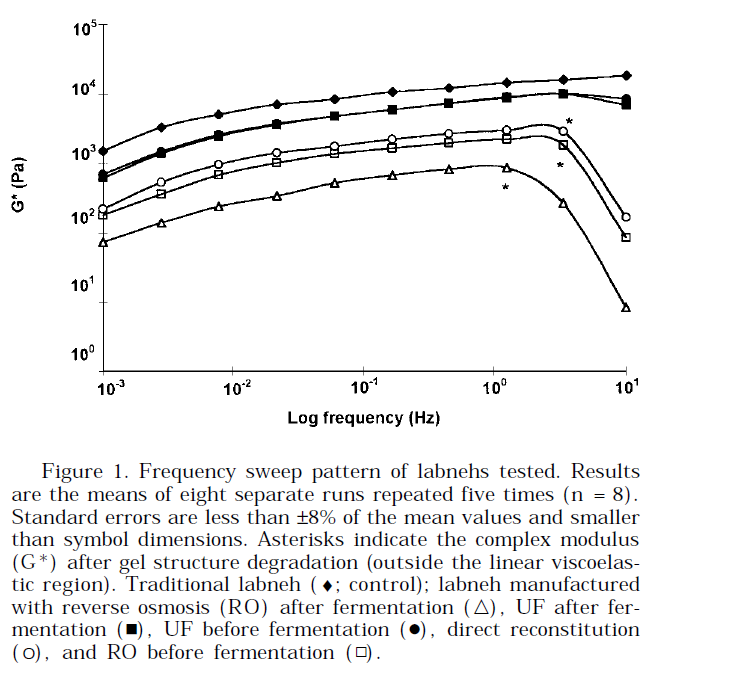 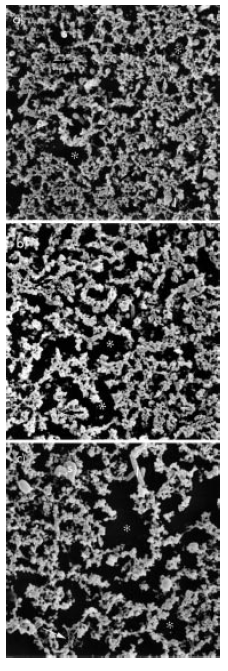 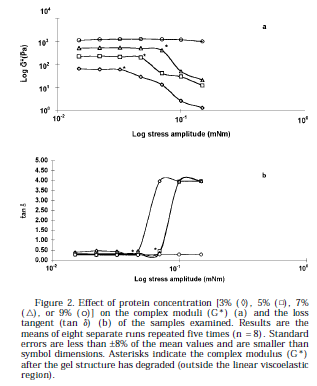 Kontrol
UF-after
RO-after
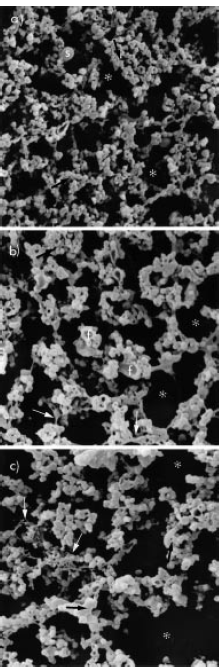 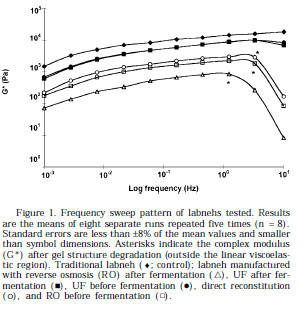 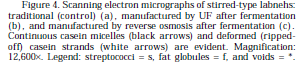 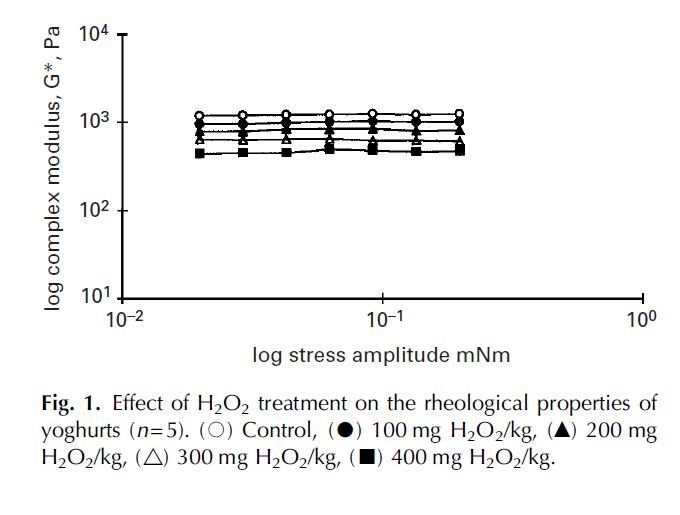 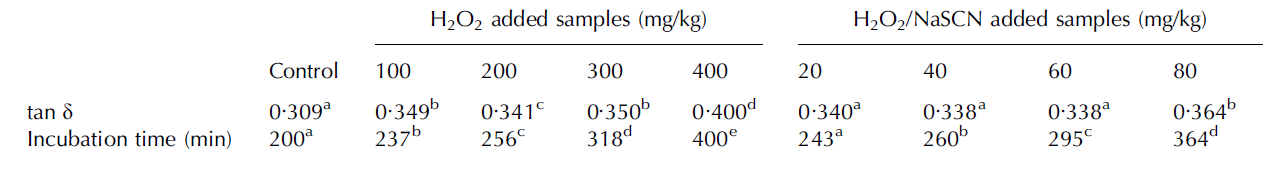 Konvansiyonel ölçüm tekniklerinin sakıncaları
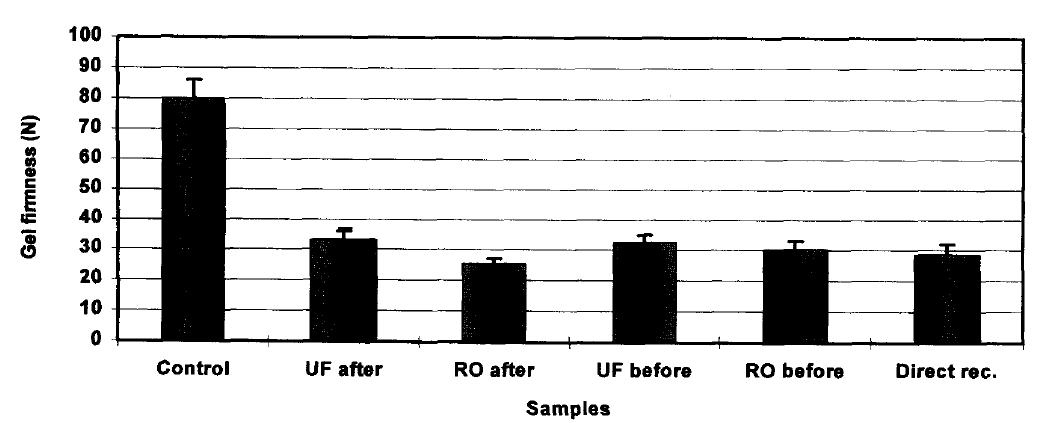 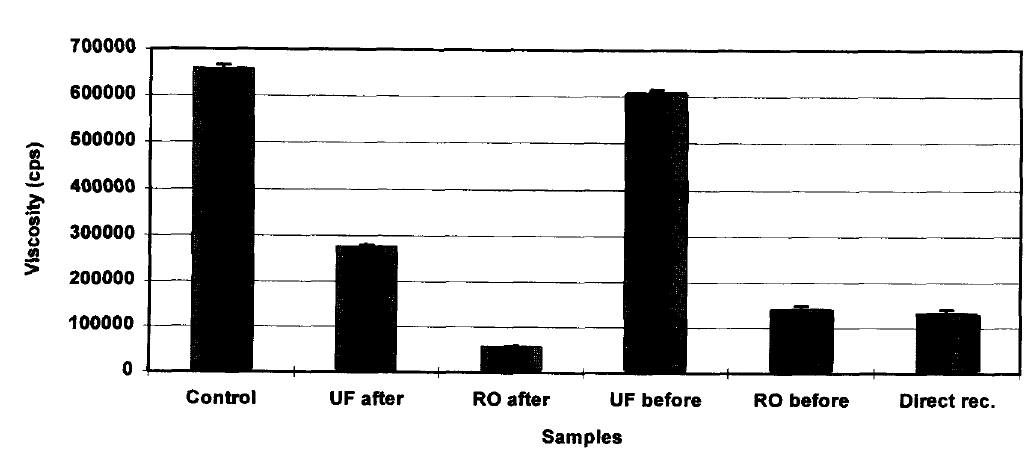 Konvansiyonel ölçüm tekniklerinin sakıncaları
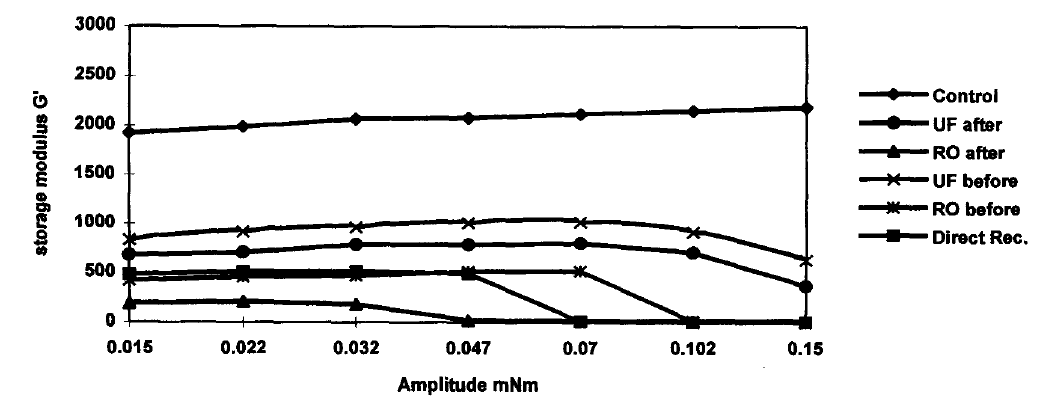 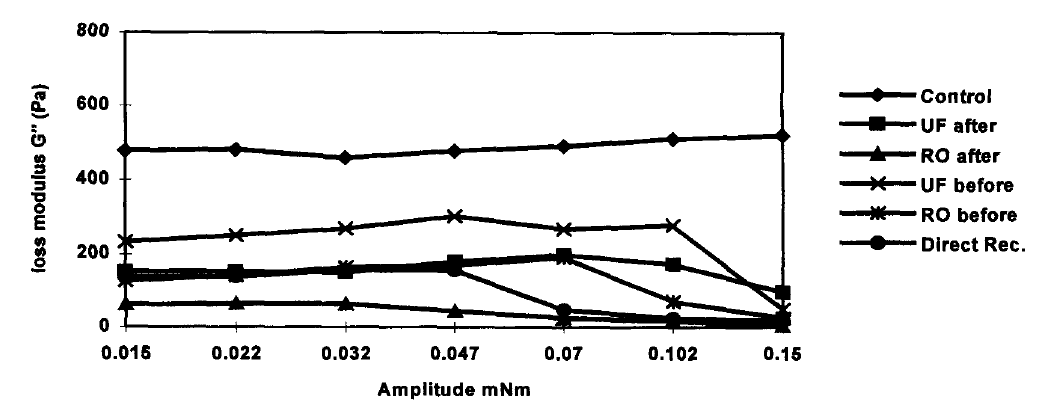 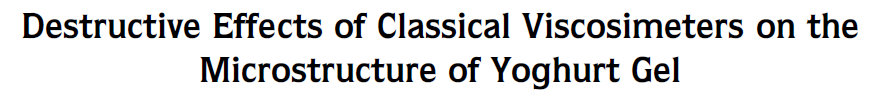 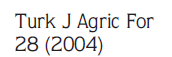 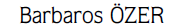 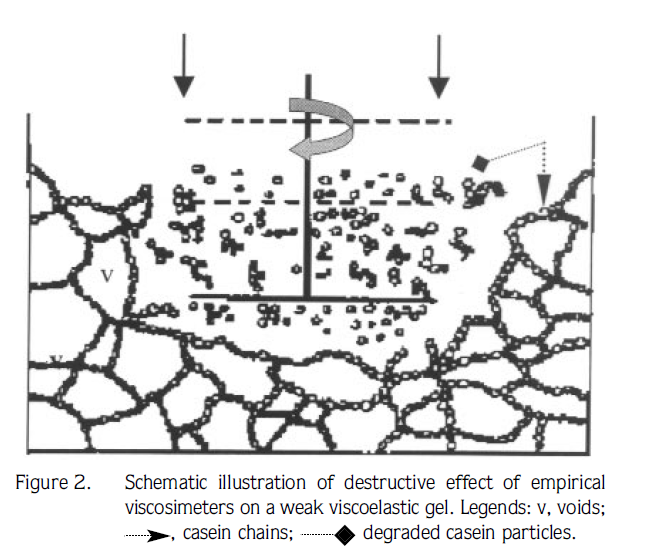 Viskoelastik jeller metastabil formdadır.

DA= dU – TdS

A: Helmholtz enerjisi
U: internal enerji
S: entropi
T: zaman
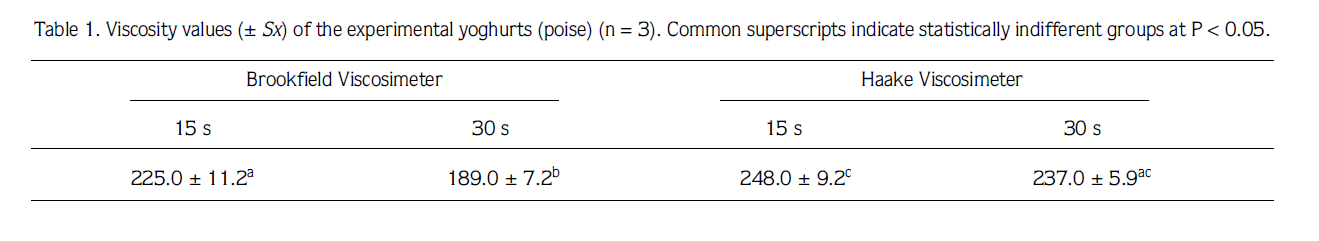 Konvansiyonel ölçüm tekniklerinin sakıncaları
Viskozite ölçümü öncesi mikroyapı
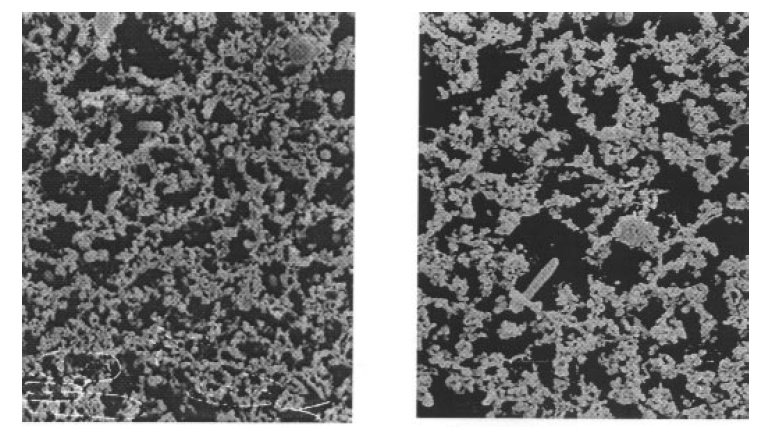 15 s @ Brookfield
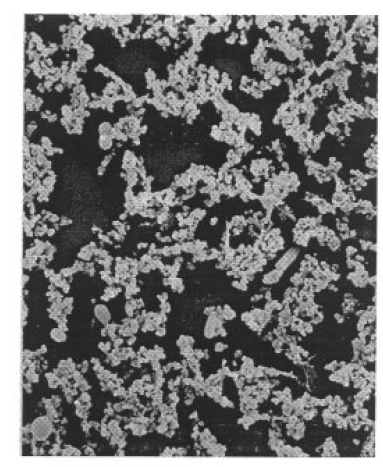 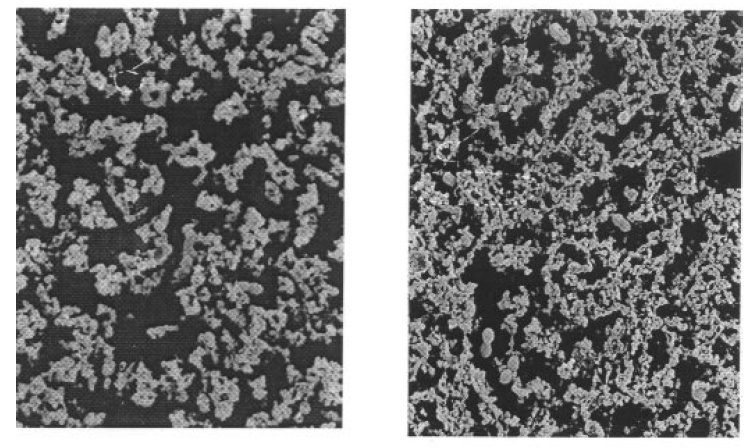 30 s @ Haake
30 s @ Brookfield
15 s @ Haake